ГБОУ СПОКолледж архитектуры и менеджмента в строительстве №17Московский интернет- конкурс «Страницы  семейной славы»
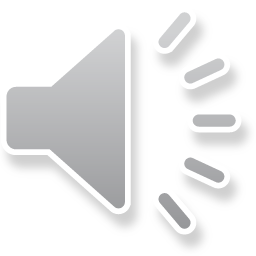 Никто не забыт и ничто не забыто
Работа студентки группы 231-Э
Васильевой Светланы Валерьевны
Руководитель преподаватель Курилова Анна Венедиктовна
2013 года
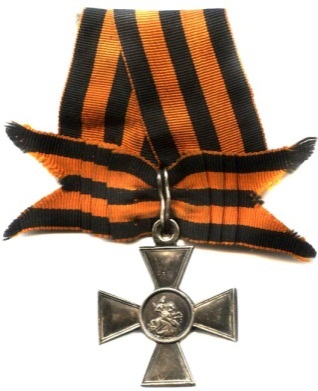 Красавин Павел Максимович
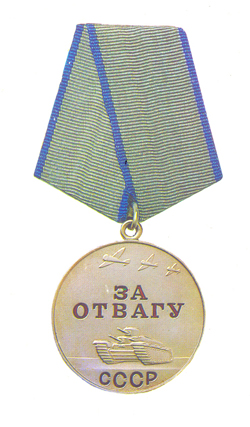 Я хочу рассказать о моем прадедушке Красавине Павле Максимовиче
 Родился в 1892 году в Ярославской области.  С 1914 года воевал в первой мировой войне, был в плену в Австрии, воевал в Гражданской войне, прошел всю Отечественную  войну с 1941 по1945 год. Награжден медалью за победу, за отвагу, и многими другими орденами и медалями.
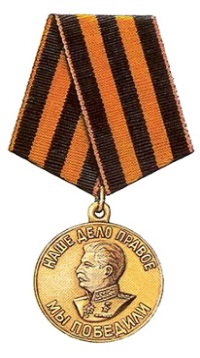 Красавин Павел Максимович
1892-1970 год
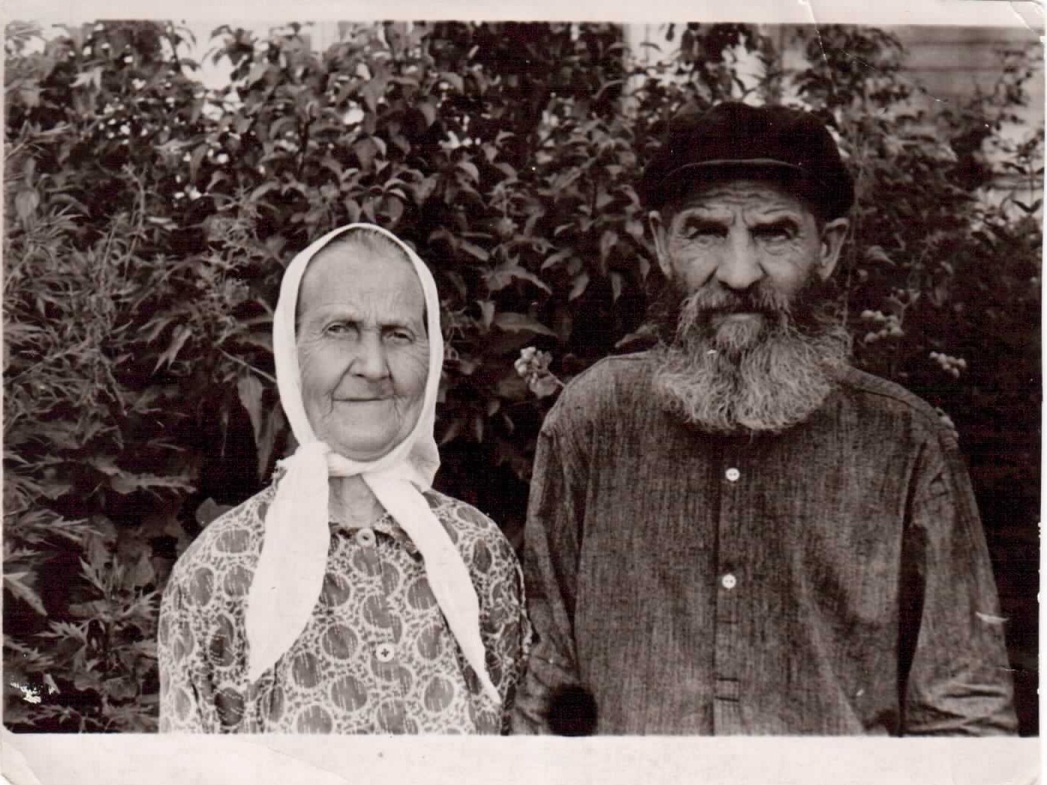 Прабабушка
Прадедушка – Красавин Павел Максимович
Красавин Павел Максимович
Получил ранение в правую руку, когда он воевал на второй мировой войны. Он сидел в защите, и ждал наступления немцев, и вот немцы подошли стали стрелять.  Один немец целился в Красавина Павла Максимовича, но он промахнулся, а другой немец тоже целился в него, и он тогда ранил его в руку, и мой прадедушка выстрелил в его, только в ногу.
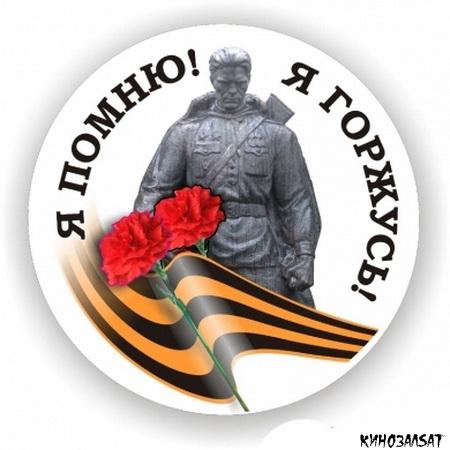 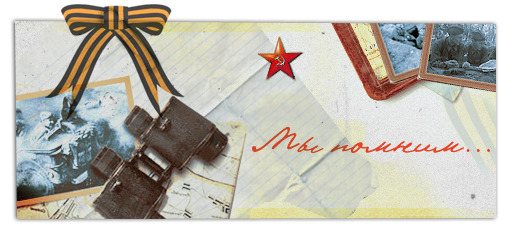 мой прадедушка участвовал во всех военных событиях нашей страны, начиная с первой мировой войны
Первая мировая война
и закончил свой боевой путь в  1945 году на полях Великой отечественной войны
Его сын Красавин 
Александр Павлович
Родился в Ярославской области в 1919 года и умер в 1996 году. В Великую Отечественную войну сражался в артиллерийский войсках, был дважды ранен. Его боевой путь проходил на Первом Белорусском фронте. За свои боевые подвиги мой дядя награжден орденами и медалями.
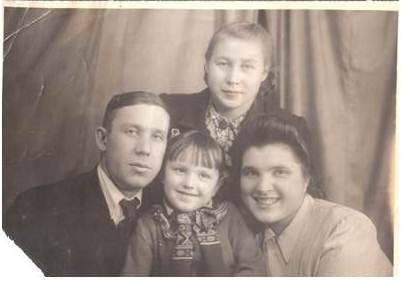 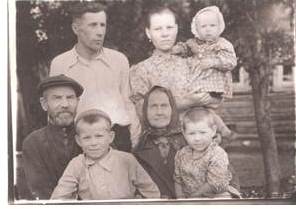 Красавин Александр Павлович
1919-1996 год
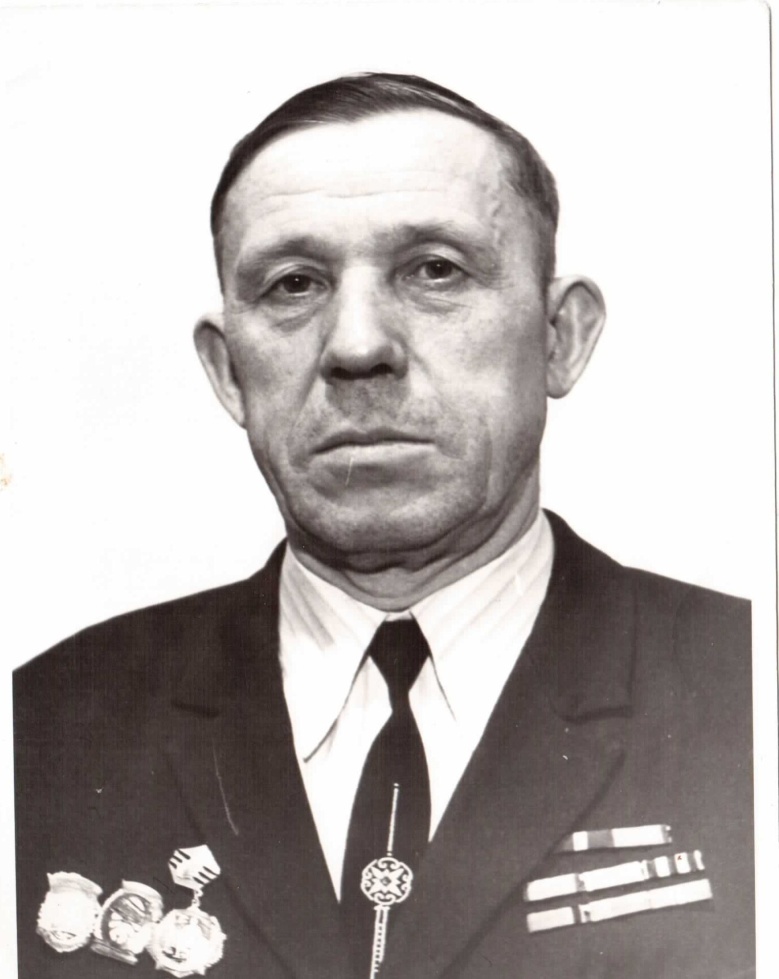 Мой Дядя
Красавин Александр Павлович
Получил ранение в локоть и в бедро. 
Он сидел в засаде и стрелял в немцев. Неожиданно немец выстрелил ему в локоть, но раненый Александр выстрелил немцу в горло и убил его. Другой немец через 10 минут ранил Александра в бедро, он чудом остался жив.
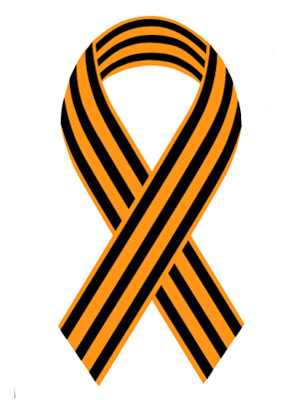 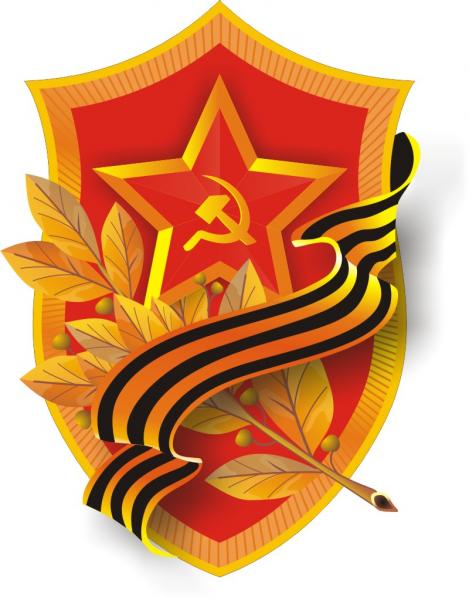 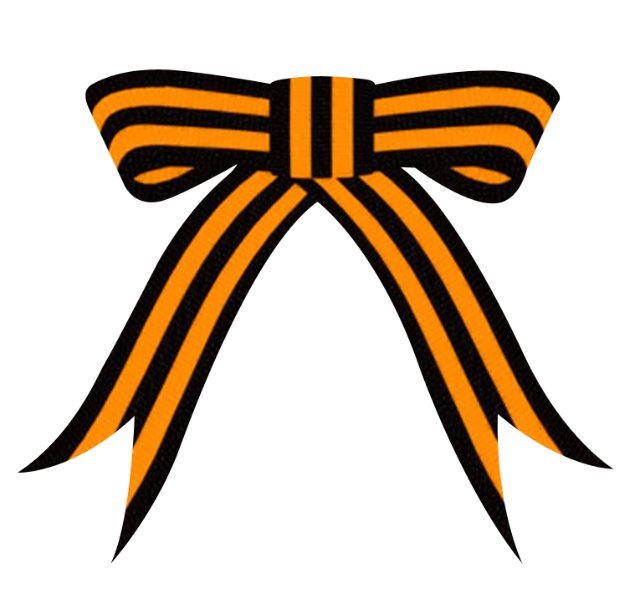 Красавины
Продолжали славные боевые традиции своего деда и дяди
Николай
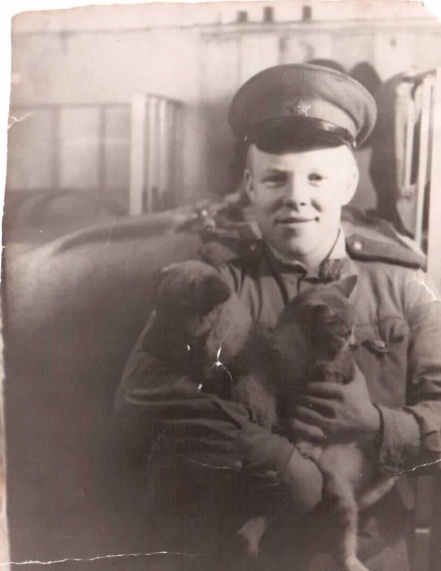 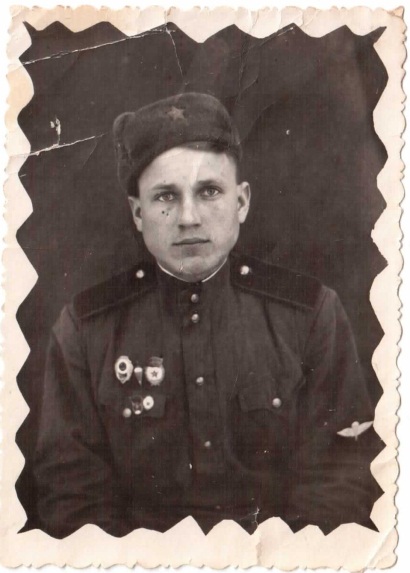 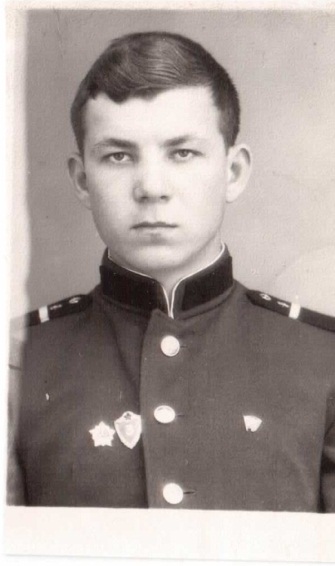 Александр
Павел
Алексей
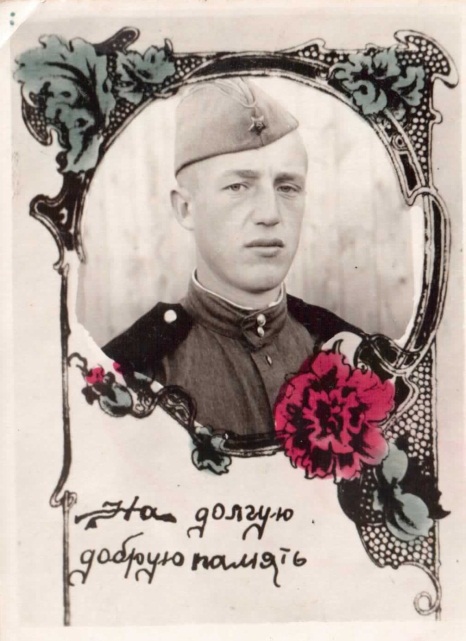 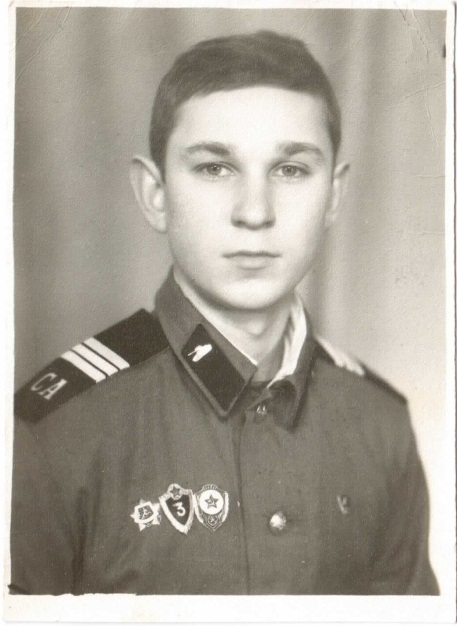 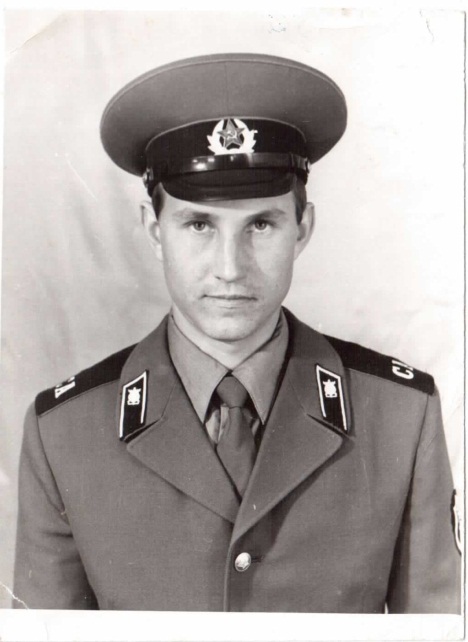 Петр
Леонид
Награды и медали Красавина Александра Павловича
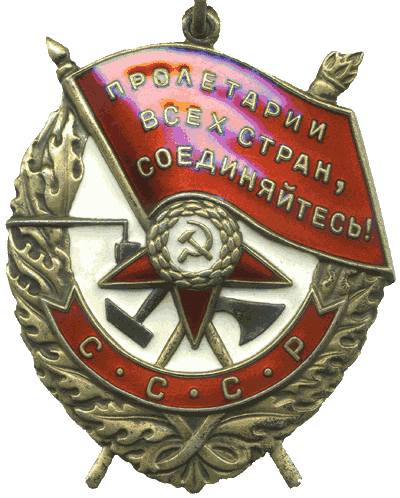 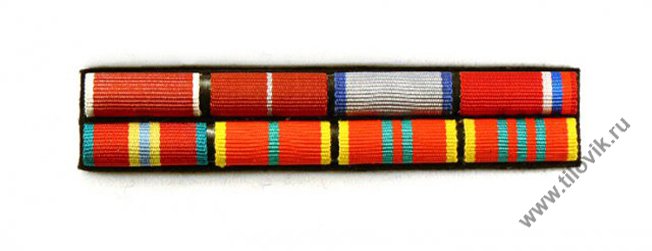 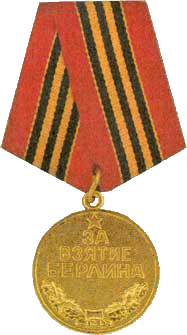 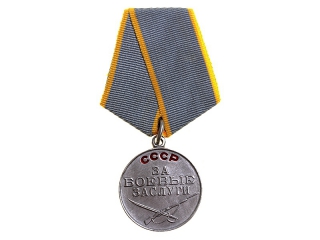 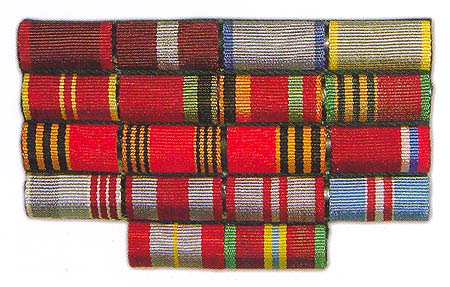 Воевал
Первый белорусский фронт
Взятие Берлина
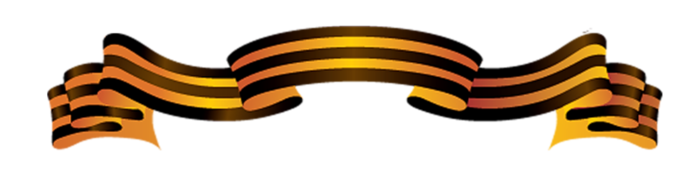 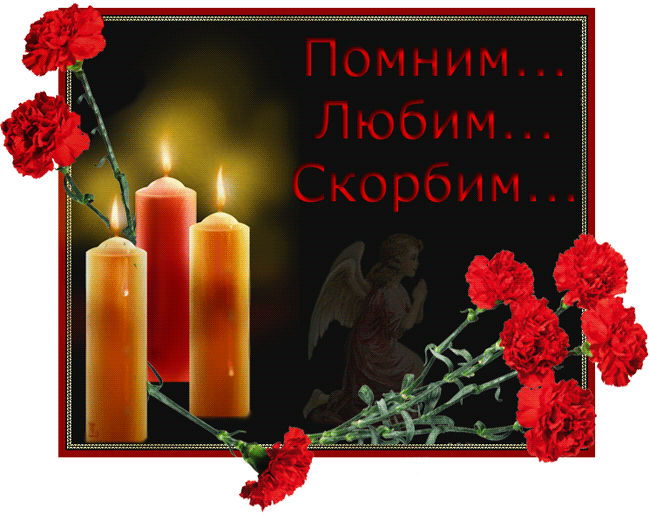 Светлая память
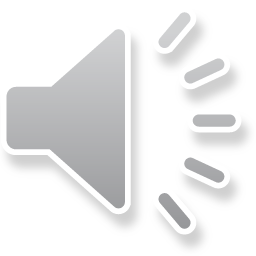 Двое братьев моего прадедушки 
Красавина Павла Максимовича
ушили на фронт и не вернулись. 
Они отдали свои жизни за наше будущее, будущее под мирным небом.
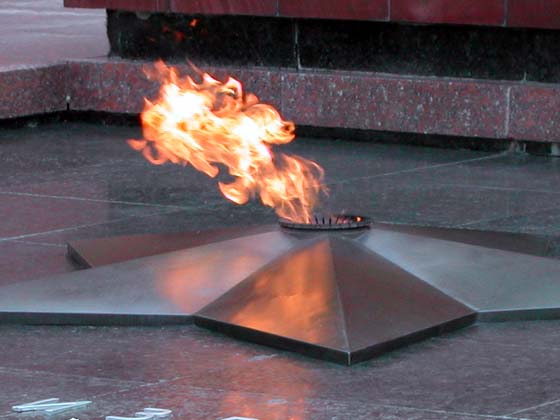 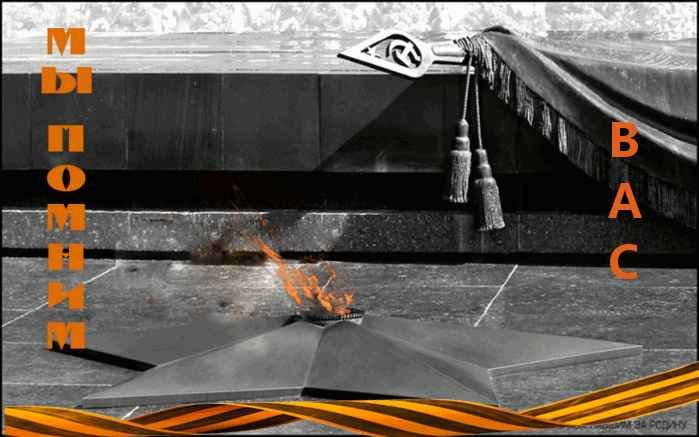